PROGRAMA OBRAS MENORES EJERCICIO 2019
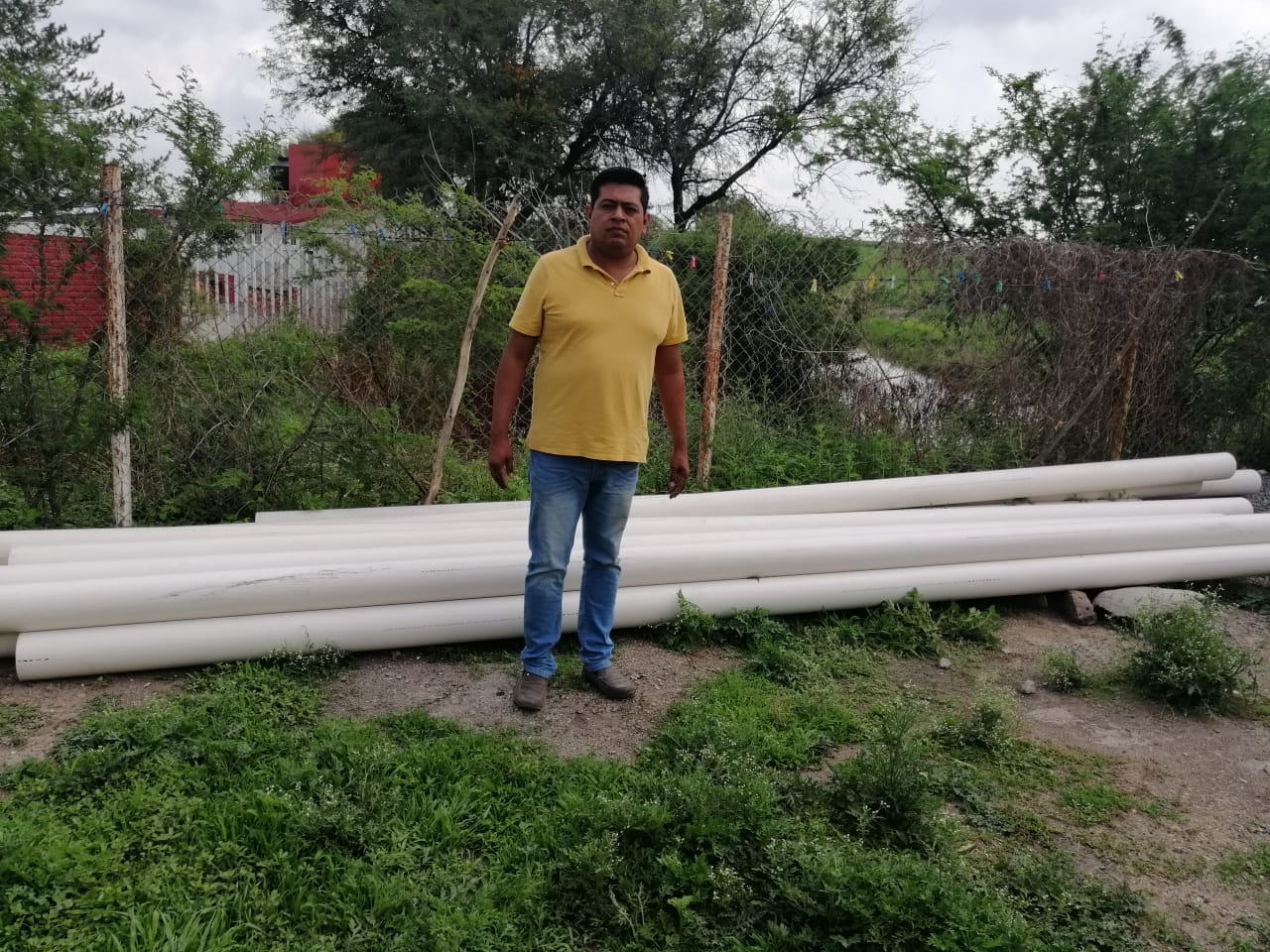 REHABILITACION DE BAÑOS ESCUELA PRIMARIA "LERDO DE TEJADA “                     

EL CENTRO DEL MEZQUITILLO